GÖRÜNEN VE GÜNLÜK HAREKETLER
İçerik
Günlük ve Yıllık Hareket Nasıl Oluşur?

Yıldızların Görünen Hareketi

Güneş’in Görünen Hareketi

Gezegenlerin Görünen Hareketi
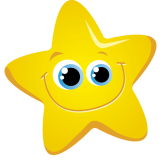 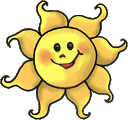 Günlük Hareket: Dünya’nın kendi ekseni etrafında dönmesi
Öğle Vakti
Sabah
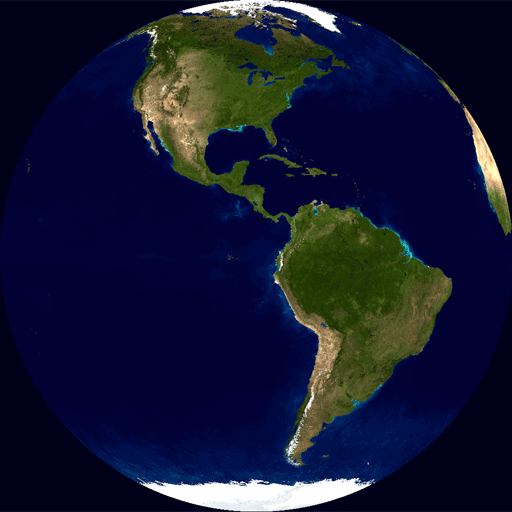 Akşam
Gece Yarısı
Dünya batı’dan doğu’ya doğru hareket etmektedir.
[Speaker Notes: https://en.wikipedia.org/wiki/Earth%27s_rotation#/media/File:Globespin.gifhttps://en.wikipedia.org/wiki/Earth%27s_rotation#/media/File:Globespin.gif]
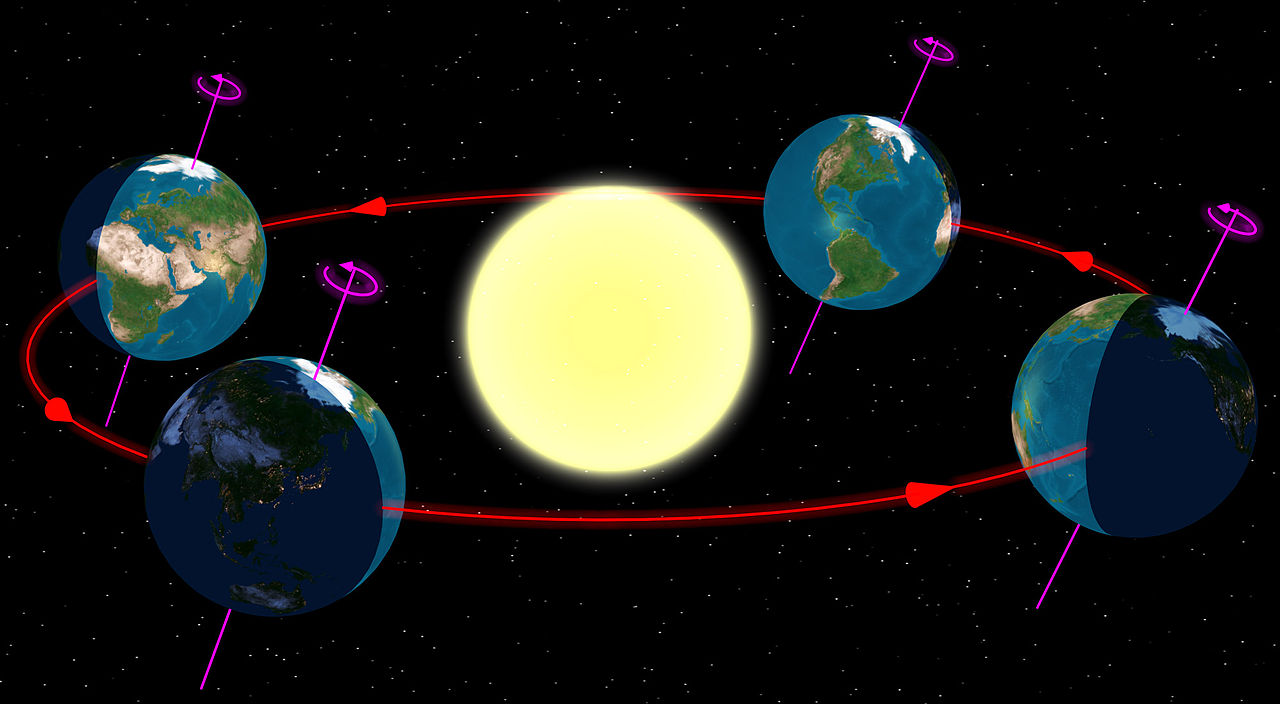 Dünya’nın Güneş etrafında Dolanması: Yıllık Harekettir.
[Speaker Notes: https://en.wikipedia.org/wiki/Earth%27s_orbit#/media/File:North_season.jpg]
Gökyüzünde Yıldızların İzdüşümü
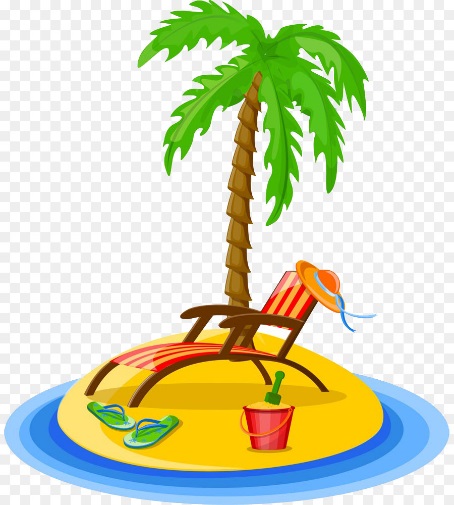 Uzay
Gökyüzü
[Speaker Notes: https://www.kisspng.com/png-palm-islands-travel-arecaceae-illustration-coconut-322246/]
Kuzey Gök Kutbu
Güney Gök Kutbu
Zenit
Gök Ekvatoru
Batı
Kuzey
Güney
Ufuk Düzlemi
Doğu
Nadir
Batmayan Yıldızlar
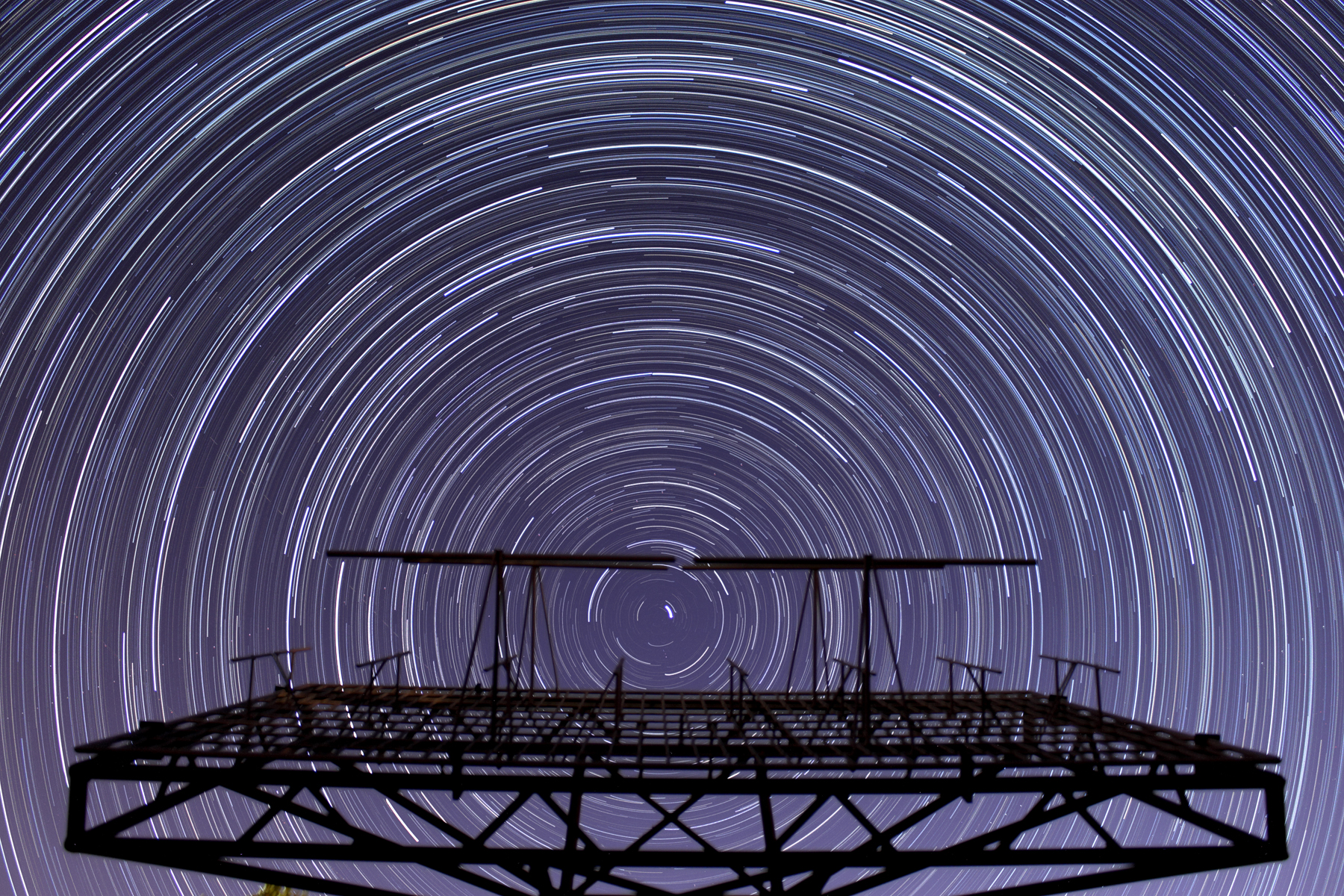 [Speaker Notes: Doç. Dr. Tolgahan Kılıçoğlu’nun fotoğrafı]
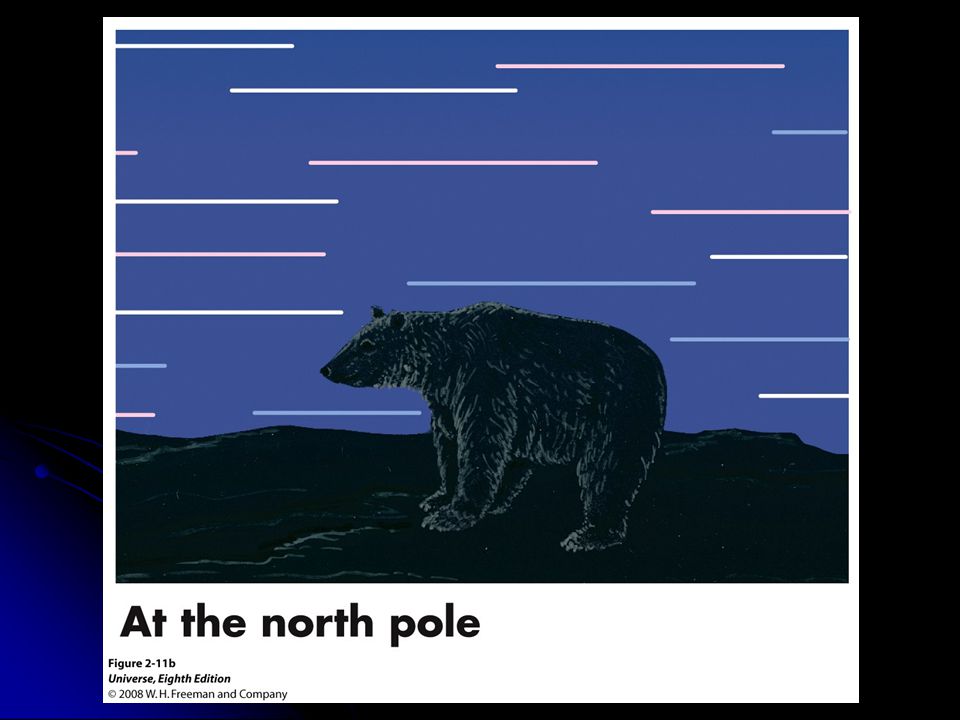 Kuzey Kutup
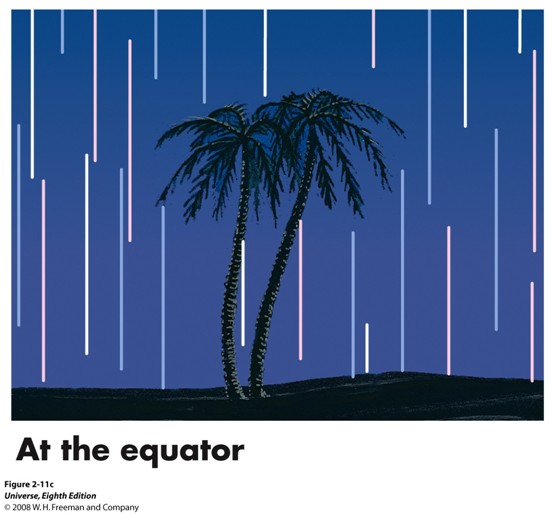 Ekvator
Güneş’in Görünen Hareketi
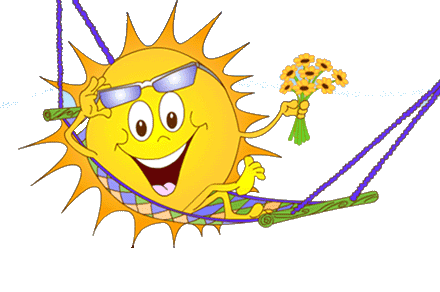 Kuzey Gök Kutbu
Güney Gök Kutbu
Zenit
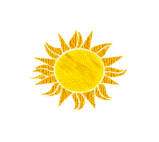 Gök Ekvatoru
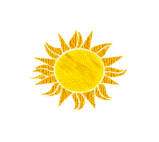 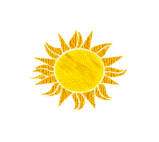 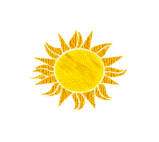 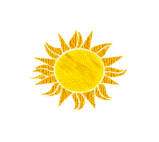 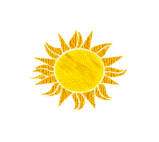 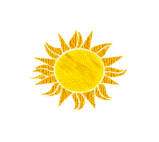 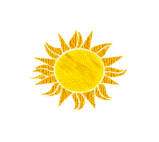 Batı
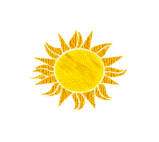 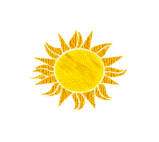 Kuzey
Güney
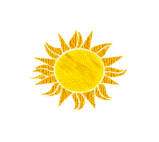 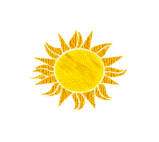 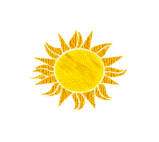 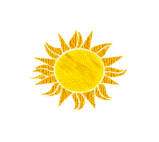 Doğu
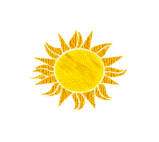 Ufuk Düzlemi
22 Haziran
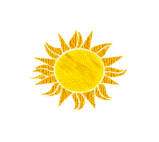 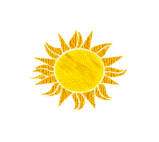 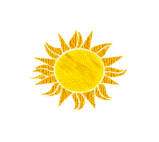 21 Mart & 23 Eylül
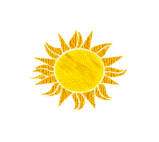 22 Aralık
Nadir
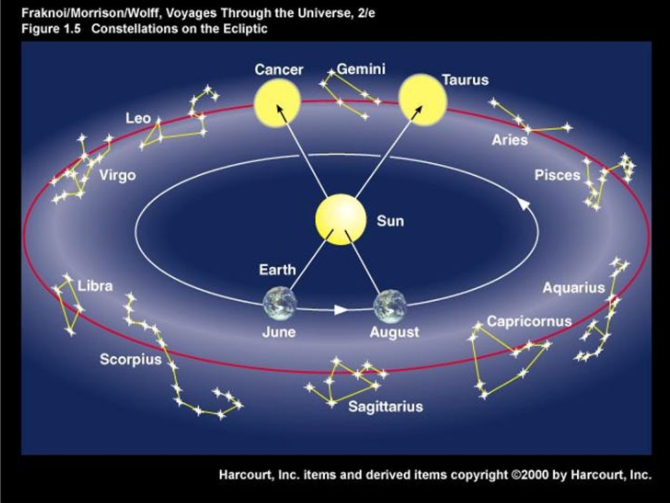 Güneş’in yıllık hareketi zodyak kuşağı üzerinde görünür. Güneş’in gökyüzünde kapladığı takımyıldızı Dünya gözlemcileri tarafından görünmez. Ör: yukarıdaki şekilde Haziran ayında Güneş Boğa takımyıldızını gökyüzünde kapladığından Boğa hariç tüm zodyak üzerinde yer alan takımyıldızları görülür. Fakat süreleri farklı olmaktadır.
[Speaker Notes: Ankara’nın enlemi 39 55]
Gezegenlerin Görünen Hareketi
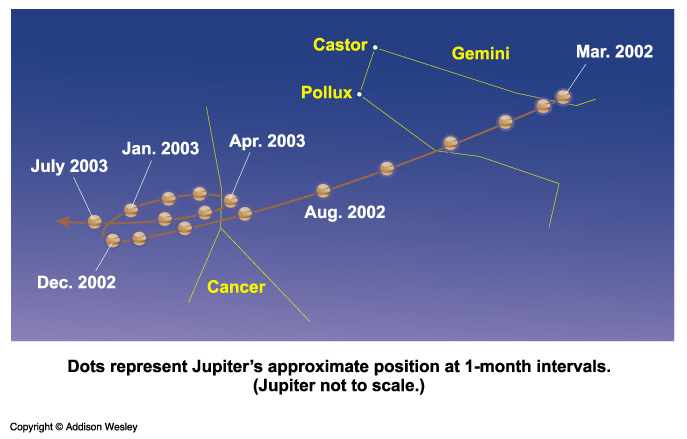 Retrograt Hareketi
İleri Hareket
Doğu
Batı
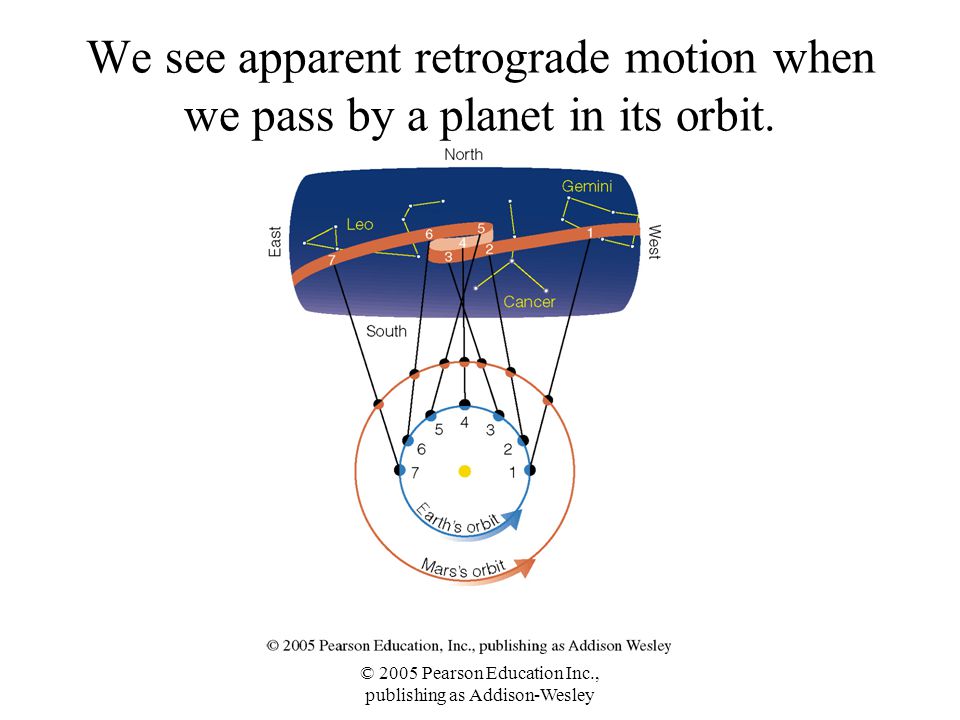 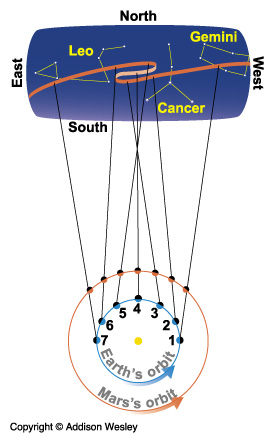 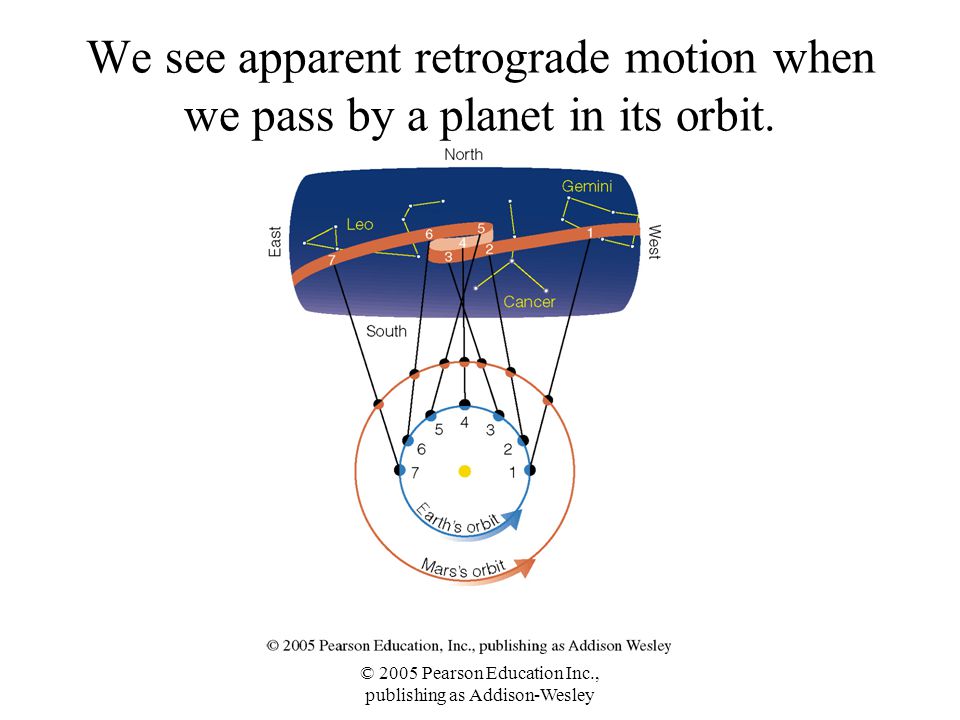